Сьогодні
11.01.2021
Добираю прикметники.
Складання речень.
Написання розповіді про свою улюблену пору року.
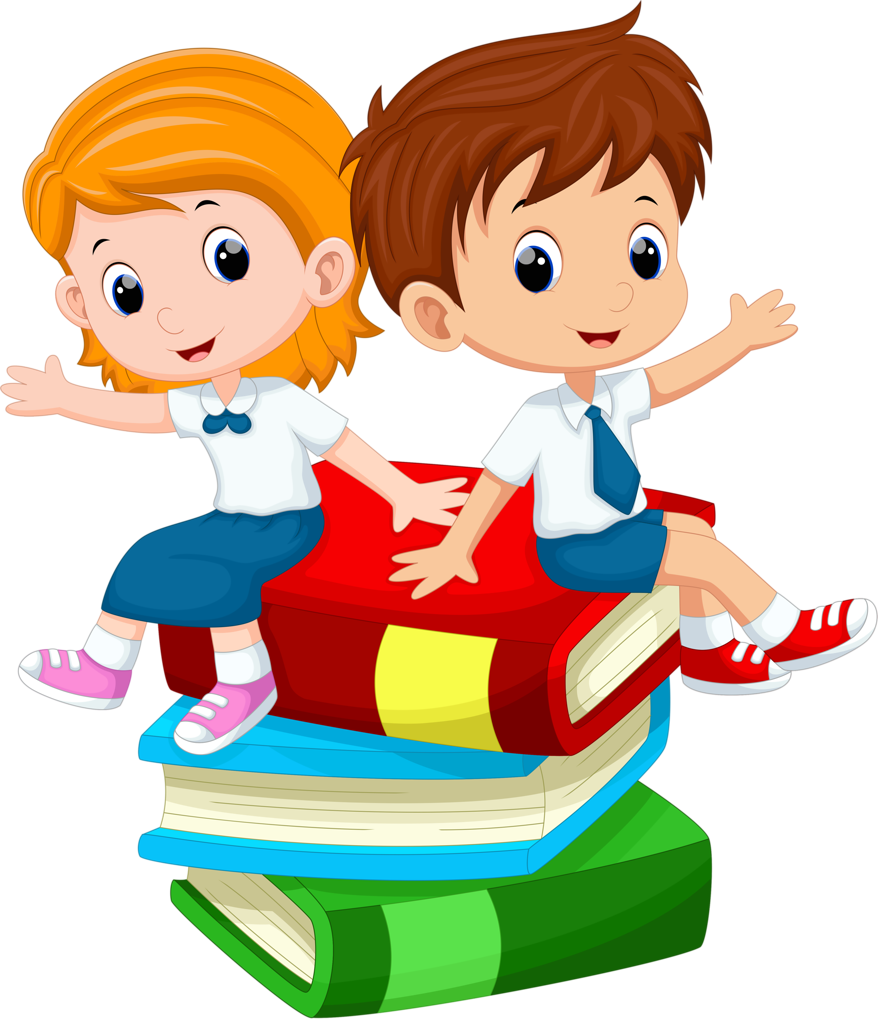 Сьогодні
Гра «Загадкова торбина»
11.01.2021
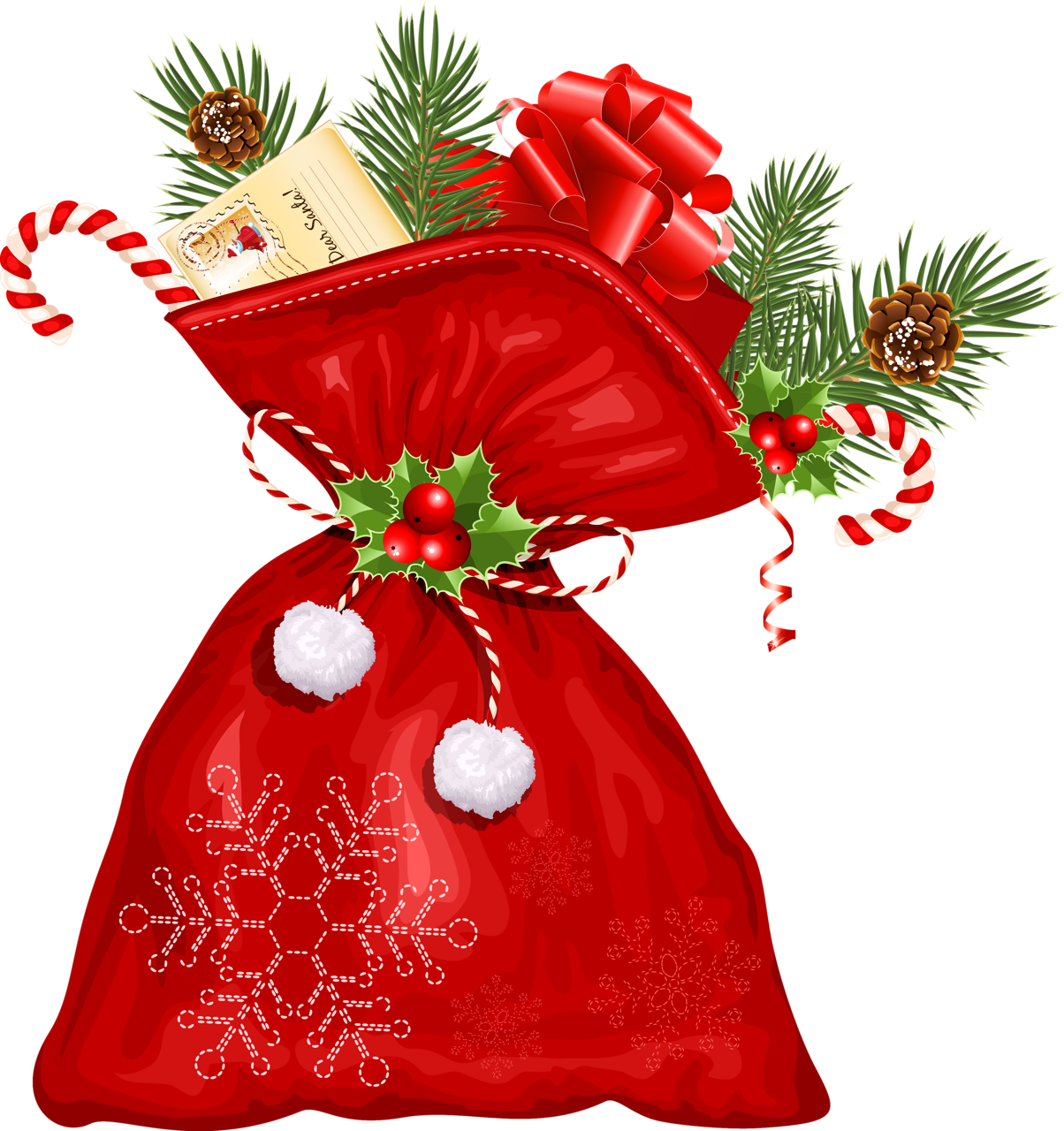 Рідна
Лагідна
Найдорожча
МАМА
Сьогодні
Гра «Загадкова торбина»
11.01.2021
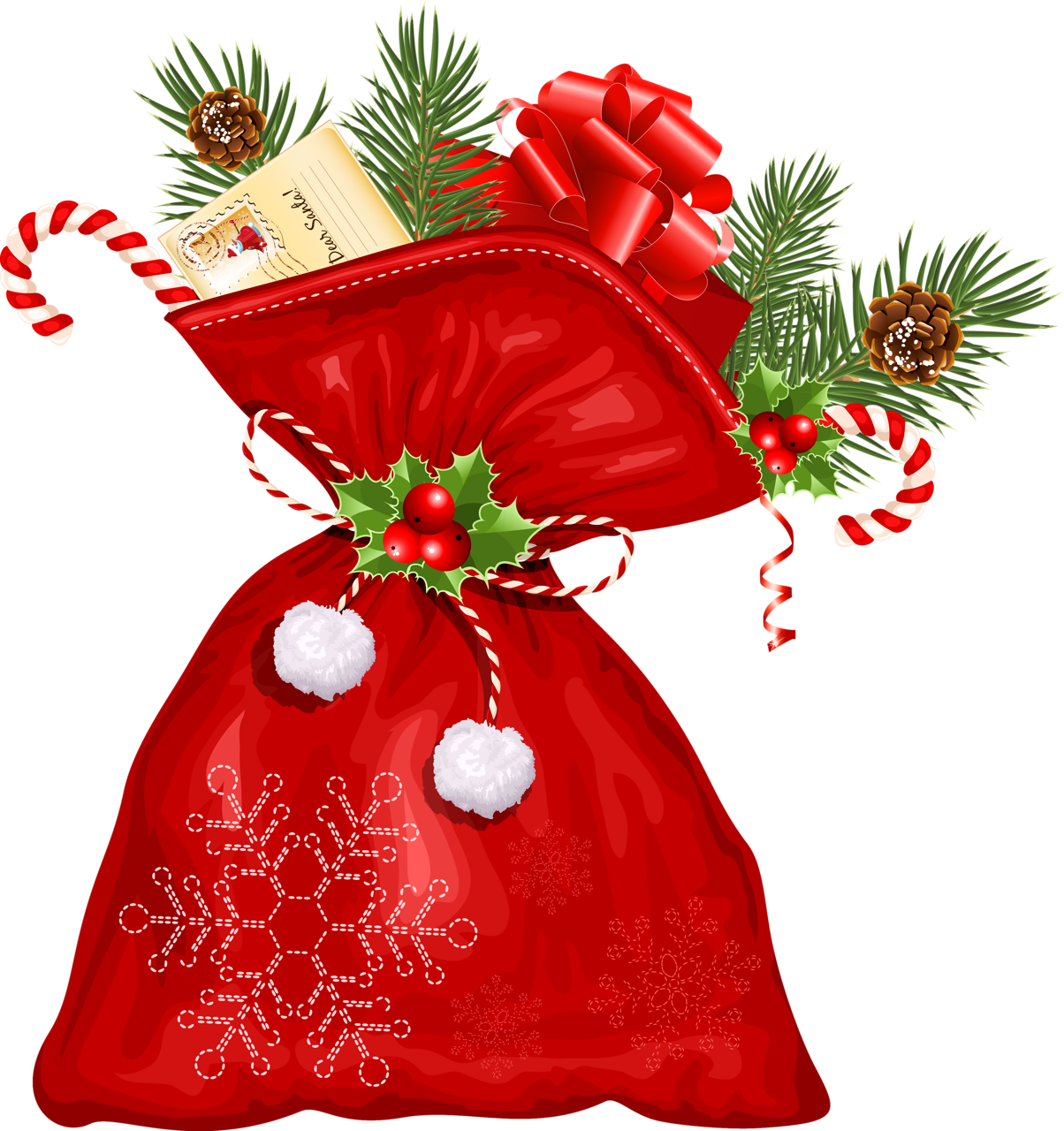 Запашний
Білий
Смачний
ХЛІБ
Сьогодні
Гра «Загадкова торбина»
11.01.2021
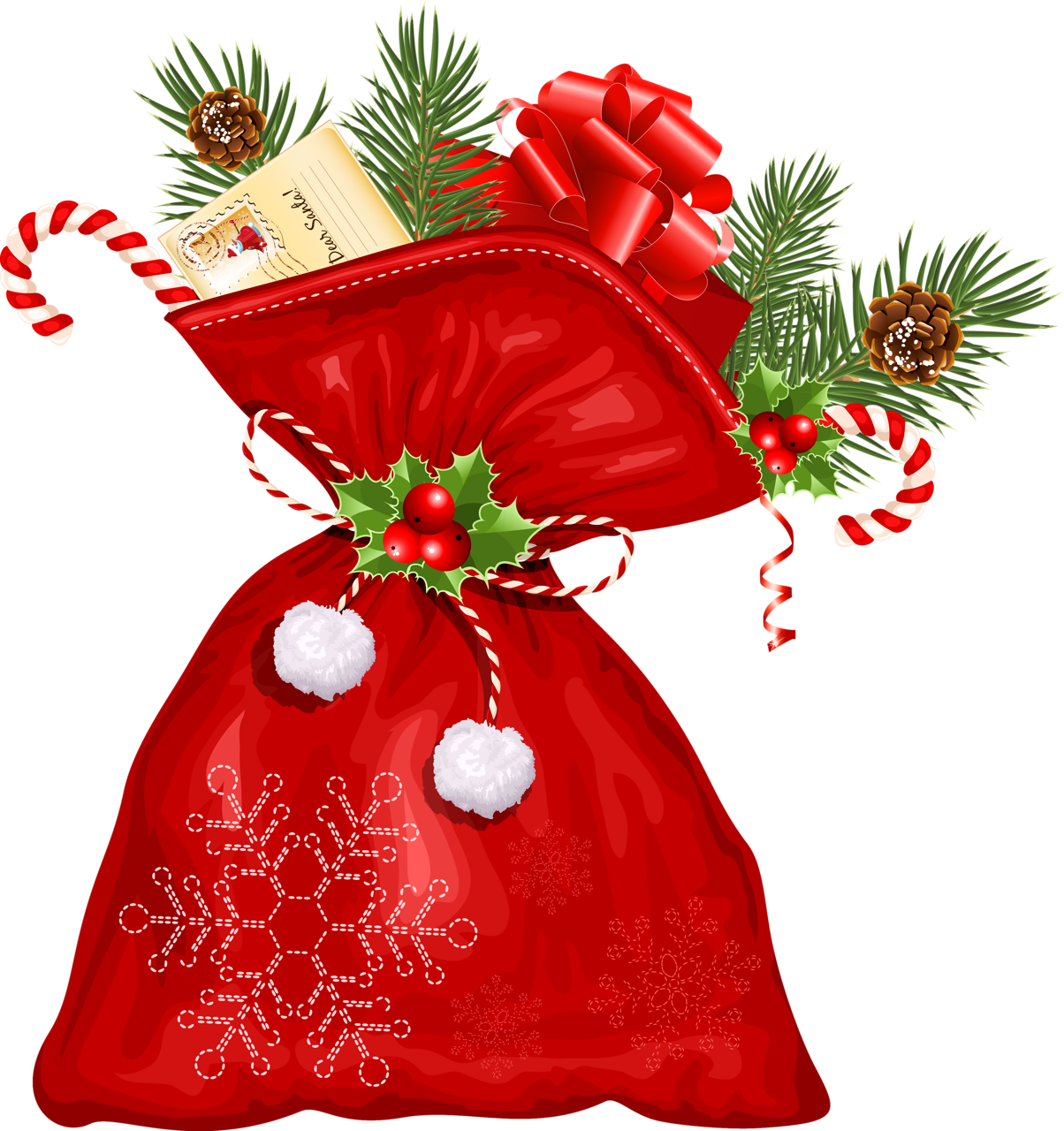 Блакитне
Чисте
Голубе
НЕБО
Сьогодні
Гра «Загадкова торбина»
11.01.2021
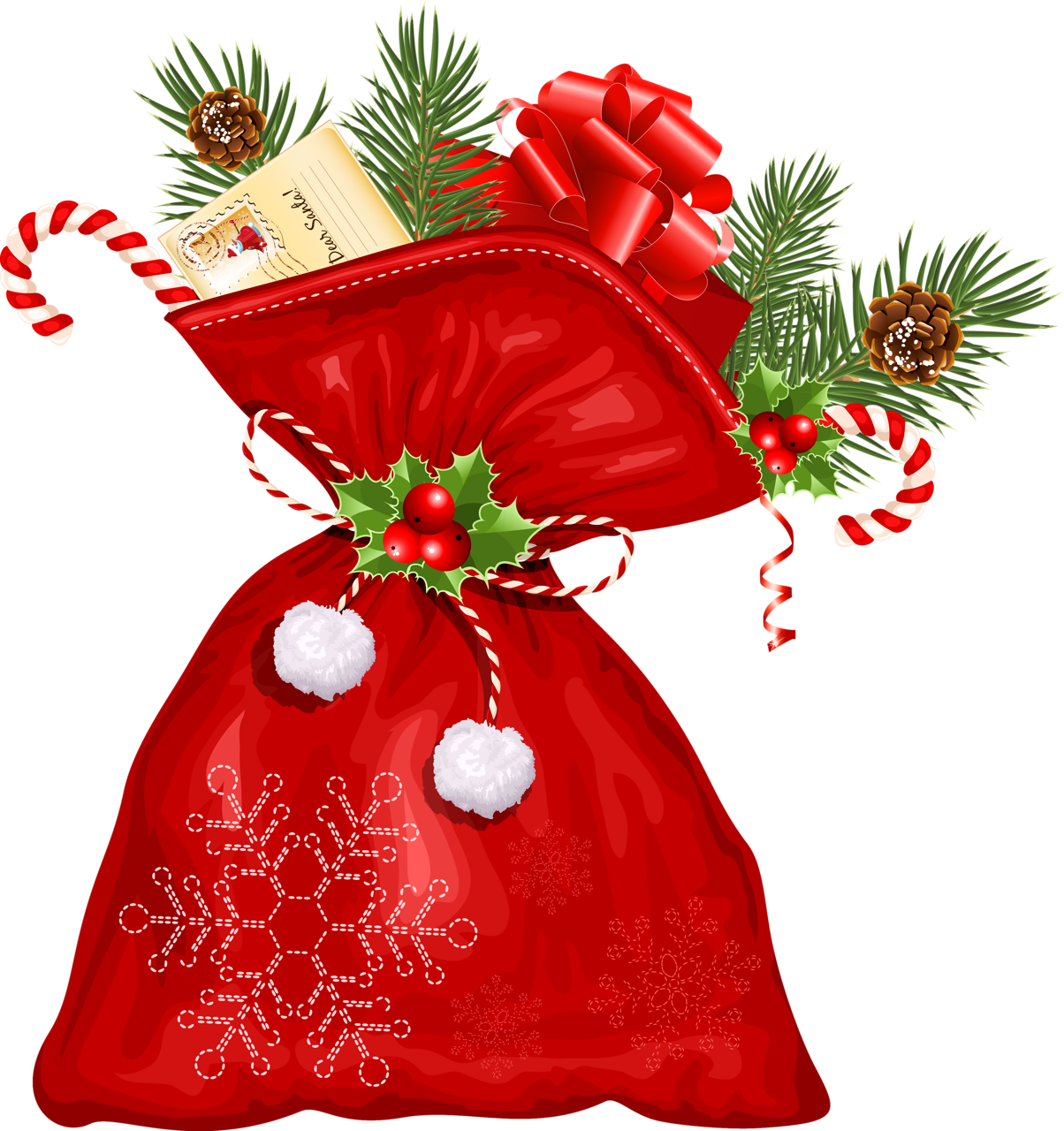 Охайні
Старанні
Наполегливі
УЧНІ
Сьогодні
11.01.2021
Одинадцяте січня
Класна робота
Вправа № 1
Сьогодні
11.01.2021
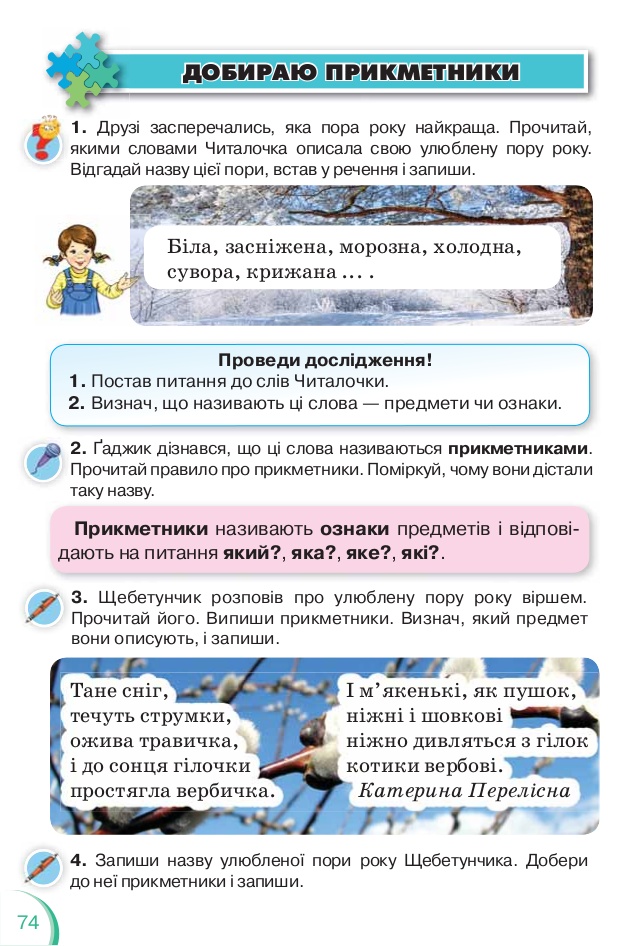 зима
Сьогодні
11.01.2021
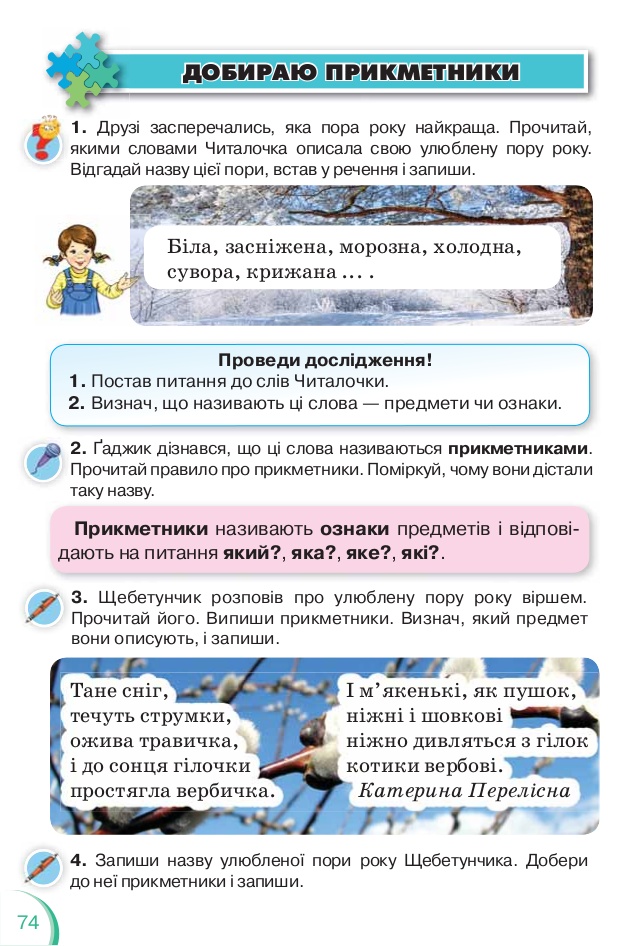 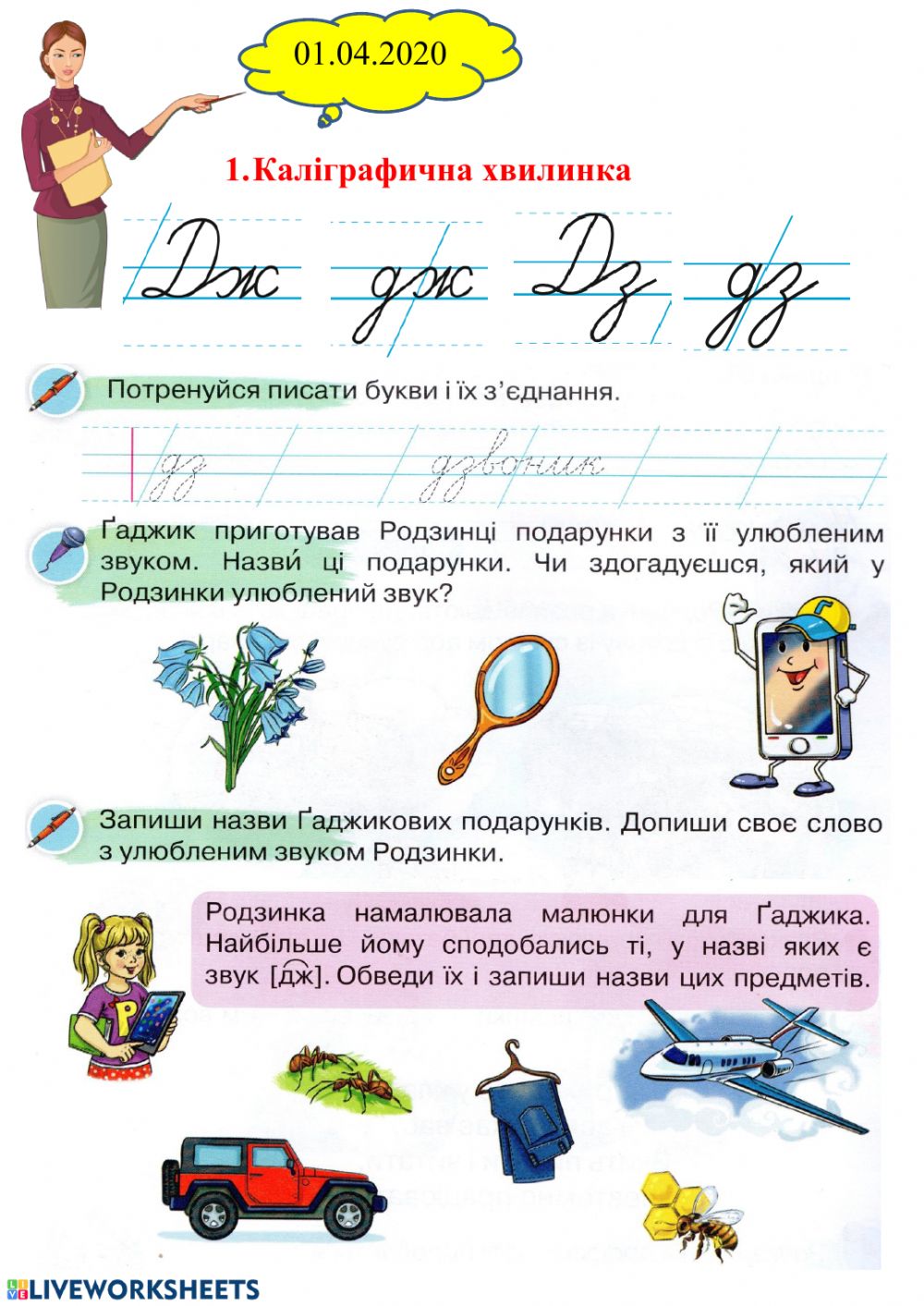 Сьогодні
11.01.2021
Вправа № 3
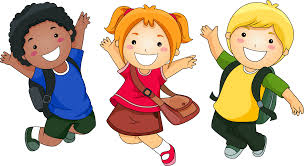 Сьогодні
11.01.2021
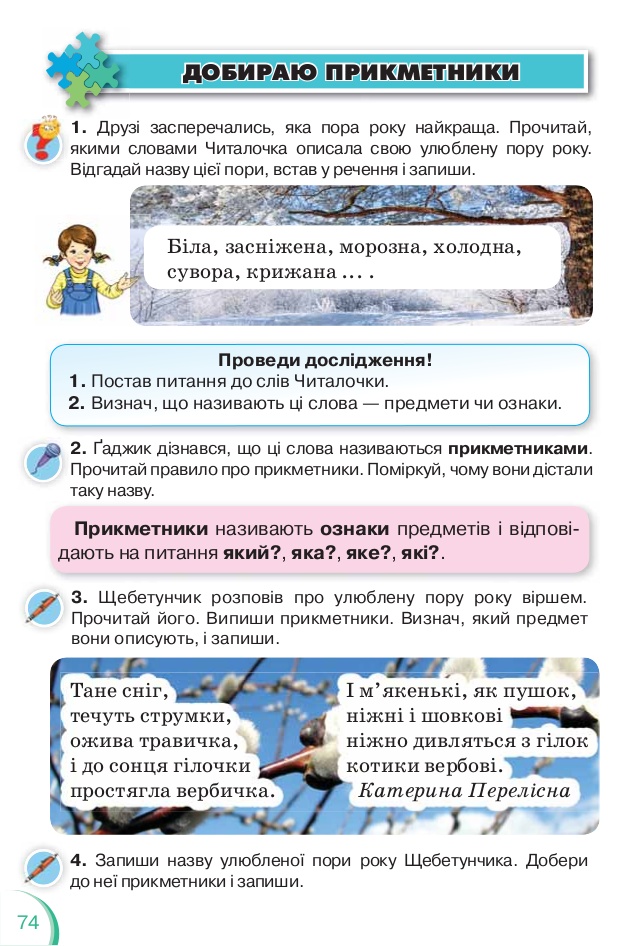 Весна
М`якенькі,
ніжні,
шовкові
– вербові котики.
Сьогодні
11.01.2021
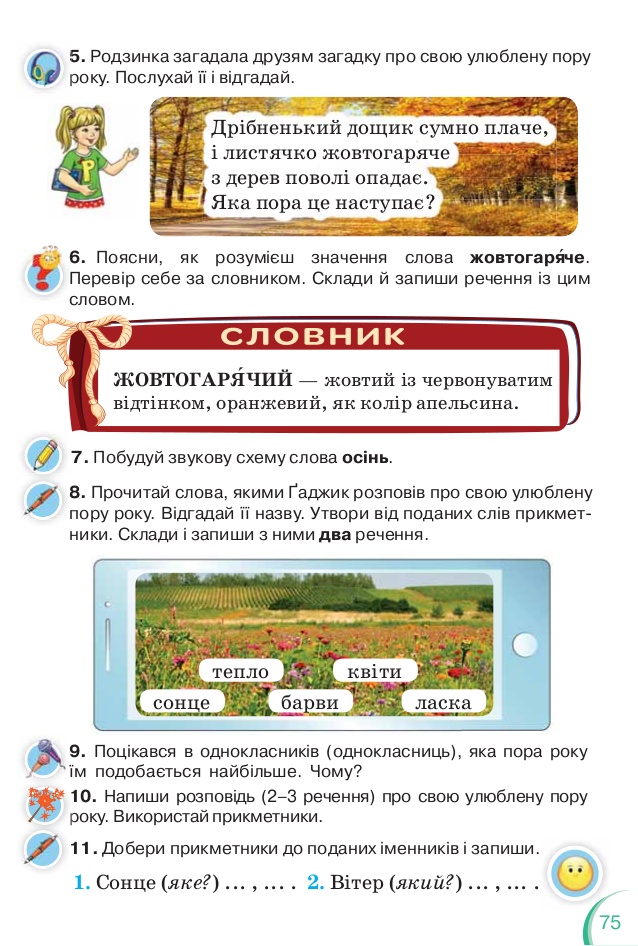 Осінь
Сьогодні
11.01.2021
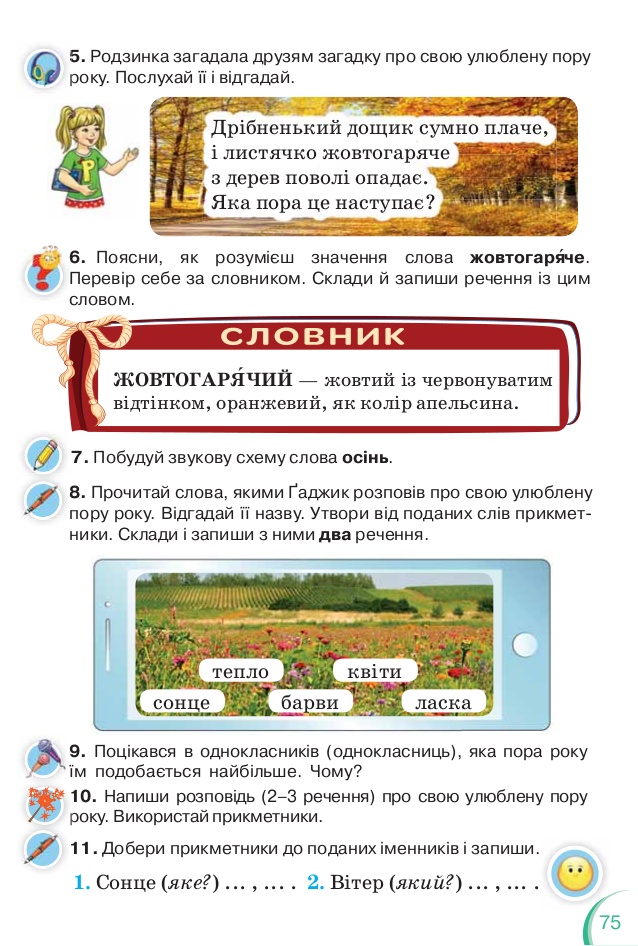 Осінь
4 зв.
5 б.,
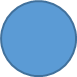 Сьогодні
11.01.2021
Вправа № 8
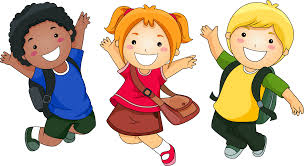 Сьогодні
11.01.2021
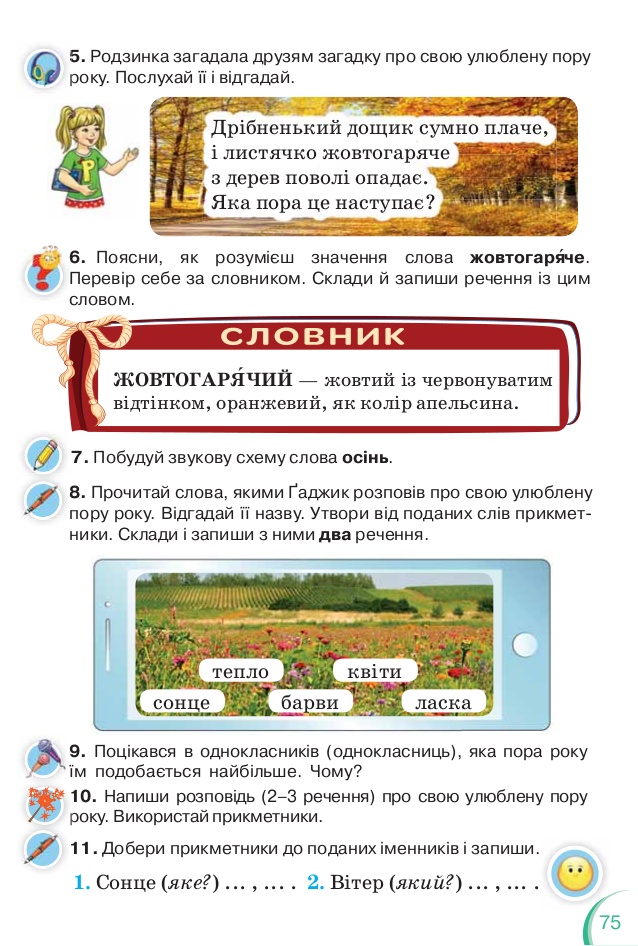 Літо
Тепле,
квітуче,
сонячне,
барвисте,
ласкаве.
Літо у минулому році було сонячне та тепле.
Сьогодні
11.01.2021
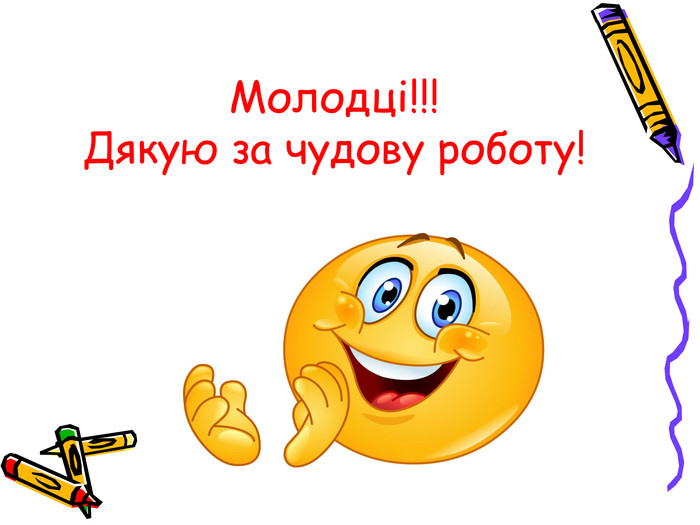